Modern Kontrol
Veren kişi
Dr. Öğr. Üyesi Nurdan Bilgin
İntegral Kontrollü Durum Geri Besleme
Şimdiye kadar çıkışın ve girişin sabit sayılar olduğu varsayımı ile problemleri çözdük; Bu varsayım regülatör sistemler için uygundur. Oysa mühendislerin uğraştığı problemlerin bir çoğu servo problemlerdir. Yani sistemin bir referansı takip etmesini isteriz. Bunu sağlamak için, PI kontrolde yaptığımız gibi, sabit kazanç durum geri bildirimine ek integral kontrol eklememiz gerekir. Şimdi bunu nasıl yaptığımızı inceleyeceğiz.
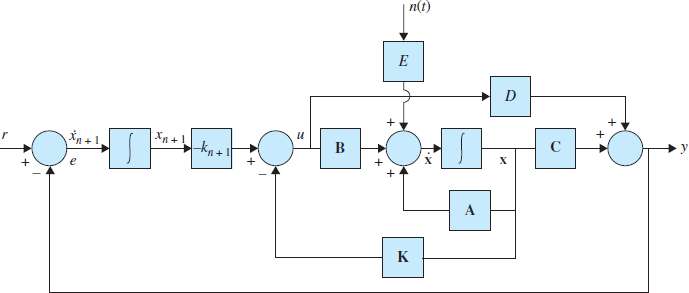 İntegral Kontrollü Durum Geri Besleme
İntegral Kontrollü Durum Geri Besleme
İntegral Kontrollü Durum Geri Besleme
Örnek
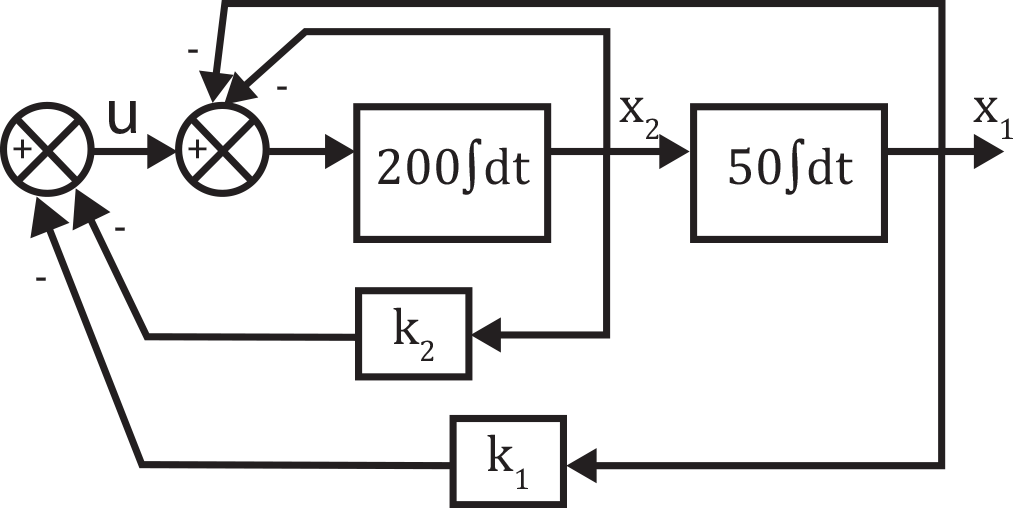 İntegral Kontrollü Durum Geri Besleme
İntegral Kontrollü Durum Geri Besleme
İntegral Kontrollü Durum Geri Besleme
İntegral Kontrollü Durum Geri Besleme
Örnek
Örnek devam
Örnek devam
Örnek devam
İntegral Kontrollü Durum Geri Besleme
Örnek Devam
Örnek Devam
Örnek Devam
Giriş
Şimdi referansı izlemesini izlediğimiz sistemler için durum geri bildirimli sistemlerde integral kontrol kullanılması konusunu biraz daha yalın olarak tekrar tartışacağız.
Bu bölümde, tip 1 servo sistemlerinin tasarımında kutup yerleştirme yaklaşımını tartışacağız.
Burada tartışılacak sistemleri, kontrol sinyali u ve çıkış sinyali y skaler olacak şekilde sınırlayacağız.
Önce, kontrol edilecek sistem integratör barındırdığında, tip 1 servo sistem tasarlama problemini tartışacağız.
Daha sonra, kontrol edilecek sistem integratör barındırmadığında tip 1 servo sisteminin tasarımını tartışacağız.
Kontrol Edilecek Sistem İntegratör Barındırdığında
Kontrol Edilecek Sistem İntegratör Barındırdığında
Kontrol Edilecek Sistem İntegratör Barındırdığında
Kontrol Edilecek Sistem İntegratör Barındırmadığında
Eğer kontrol edilecek sistem integratör barındırmıyorsa tip 0 sistemdir, bu durumda tip 1 servo sistem tasarlamanın temel prensibi uyarınca ileri bildirim koluna kontrol edilecek sistemle hata karşılaştırıcı arasına aşağıdaki şekilde görüldüğü gibi 
integratör eklenmesi gerekmektedir
Kontrol Edilecek Sistem İntegratör Barındırmadığında
Kontrol Edilecek Sistem İntegratör Barındırmadığında
Kontrol Edilecek Sistem İntegratör Barındırmadığında
Kontrol Edilecek Sistem İntegratör Barındırmadığında
Durum Gözlemcisi
Genellikle, bir sistem tüm durum değişkenleri direkt olarak ölçülemezler. Bu durumda durum gözlemcisi kullanılması gerekir. Önümüzdeki derslerde bu konuyu genişçe tartışacağız.
Aşağıdaki şekilde durum gözlemcisi eklenmiş tip bir servo sistem görünmektedir.